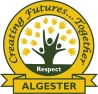 Prep 2024
Children born between – 01/07/2018 – 30/06/2019
School Tour available Friday Week 8 of each term at 10am. Register your interest admin@algesterss.eq.edu.au